Психология детей с ЗПР
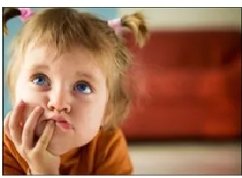 Педагог-психолог Сергеева Т.Ю.
Задержка психического развития относится к дизонтогенезу по варианту «задержанное развитие» и выражается в замедленном формирования познавательной и эмоциональной сфер с их временной фиксацией на более ранних возрастных этапах. Наблюдается мозаичность поражения, когда с наряду с недостаточно развитыми функциями имеются и сохранные.                                                                                                               

Задержка психического развития (ЗПР) – это такое нарушение нормального темпа психического развития, при котором ребенок, достигший школьного возраста, продолжает оставаться в кругу дошкольных игровых интересов.
www.themegallery.com
Распространенность  ЗПР в разных странах
Дети с ОВЗ
Учащиеся 
общеобразовательной 
школы
ЗПР
24-30%
ЗПР
6, 6%
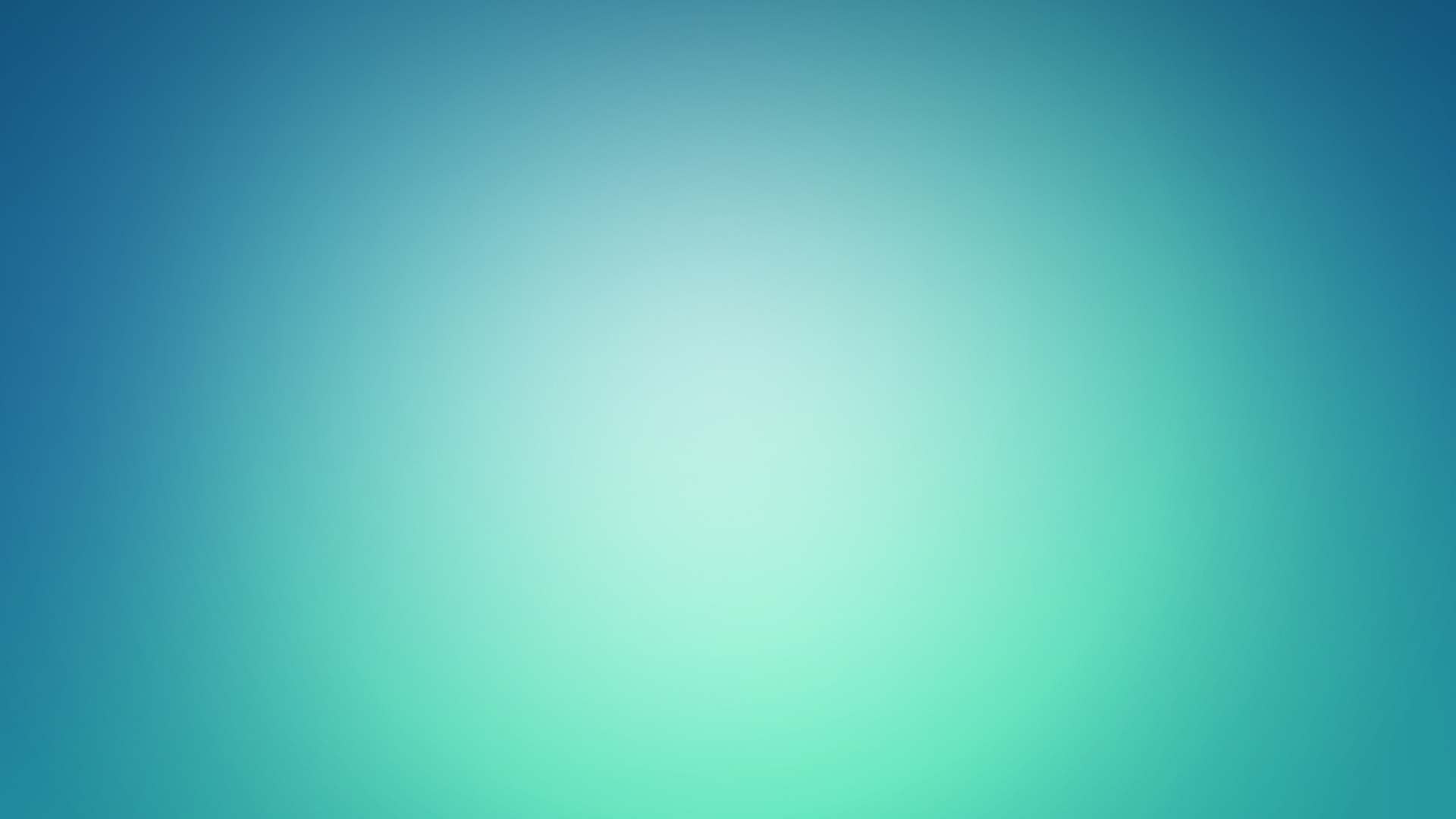 Причины ЗПР
Социально-психологические
Образ жизни 
Депривация, неприятие ребенка, алкоголизм, наркомания. 
      Стиль воспитания
Неправильные стили воспитания, фактор неполной семьи, низкий образовательный уровень родителей .
Медико-биологические
Слабовыраженные минимальные поражения головного мозга, генетика, травмы.
Функциональная незрелость ЦНС.
Слабость процессов торможения и возбуждения.
Основные клинические типы ЗПР    (Лебединская К.С.,1982г.)
ЗПР конституционального происхождения

ЗПР самотогенного происхождения 

ЗПР психогенного происхождения 

ЗПР церебрально – органического происхождения
www.themegallery.com
ЗПР конституционального происхождения.
Гармонический инфантилизм. У детей данного типа:
Эмоционально – волевая сфера находится на более ранней ступени развития.
Мотивы зависят от эмоций (хочу делаю, хочу нет).
Повышенный фон настроения.
Непосредственность и яркость эмоций.
Легкая внушаемость.
Незрелость личности ребёнка. Нет своей жизненной позиции (склонен часто менять точку зрения)
      Задержка развития проявляется не только в психологическом плане, но и в физиологическом.
www.themegallery.com
ЗПР соматогенного происхождения.
      
Этот тип обусловлен длительной соматической недостаточностью (аллергия, врождённые пороки развития, неврозы и т.д). 
Любые физиологические недостатки сопровождаются и психическими отклонениями.
 У детей данного типа наблюдается:
Неуверенность в своих поступках
Боязливость (такие дети могут бояться отвечать у доски, брать на себя любую ответственность)
Низкий уровень коммуникативной сферы.
Кроме медикаментозного лечения такие дети нуждаются и в психологической поддержки со стороны семьи и педагогов.
www.themegallery.com
ЗПР психогенного происхождения.
     
     Центральным ядром данной формы задержки психического развития является семейное неблагополучие (благополучная или неполная семья, различного род психические травмы). 
Если с раннего возраста на психику ребенка оказывалось травмирующее влияние неблагоприятных социальных условий, то это может привести к серьезному нарушению в нервно-психической деятельности ребенка и, как следствие, к сдвигам вегетативных функций, а следом и психических. В этом случае можно говорить об аномалии в развитии личности. 
     Данную форму ЗПР нужно правильно дифференцировать от педагогической запущенности, которая патологическим состоянием не характеризуется, а возникает на фоне недостатка знаний, умений и интеллектуального недо­развития.
www.themegallery.com
ЗПР церебрально-органического происхождения.
  
      Этот тип задержки психического развития встречается чаще других. Часто обладает яркостью и стойкостью нарушений в эмоционально-волевой сфере и познавательной деятельности ребенка. 
      У этой категории детей преобладает наличие негрубой органической недостаточности нервной системы. На этот вид ЗПР могут оказать свое патологическое влияние токсикозы беременных, инфекционные заболевания, травмы, резус-конфликт и т. п.  
      Дети с этим видом ЗПР характеризуются эмоционально-волевой незрелостью.
www.themegallery.com
Особенности внимания у детей с ЗПР
неустойчивость, 
снижен объём, 
снижена концентрация, 
сниженная избирательность, 
снижено распределение,
«прилипание» внимания,
повышенная отвлекаемость, 
 СДВГ.
www.themegallery.com
Особенности восприятия у детей с ЗПР
Для ЗПР характерны недостаточность, ограниченность, фрагментарность знаний об окружающем мире, что сказывается на развитии восприятия. У детей нарушены не только отдельные свойства восприятия, но и восприятие как деятельность 
нарушены такие свойства восприятия, как предметность, целостность, структурность, скорость.
общая пассивность восприятия
значительное замедление процесса переработки поступающей через органы чувств информации
отсутствует целенаправленность, планомерность в обследовании объекта
нарушена ориентировка в пространстве
www.themegallery.com
Особенности памяти у детей с ЗПР
Снижена продуктивность (на 2 года ниже, чем у N) запоминания, 
страдает непроизвольное запечатление информации 
 заметное преобладание наглядной памяти над словесной, 
нарушение кратковременной памяти, быстрое забывание материала и низкая скорость запоминания.
Особенности мышленияу детей с ЗПР
Недостаточный уровень сформированности операции обобщения 
Требуется многократное повторение задания и оказание некоторых видов помощи при наглядно-образном мышлении. 
Словесно-логическое мышление у большинства развито недостаточно.
В зависимости от особенности и развитии мышления детей с ЗПР можно разделить на 3 группы:
Дети с нормальным развитием мыслительных операций, но снижен показатель познавательной активности 
Дети с неравномерным проявлением познавательной активности и продуктивности выполнения заданий.
Сочетание низкого уровня продуктивности и отсутствие познавательной активности
Речевое развитие
Недостаточная дифференцированность восприятия речевых звуков
Дефекты произношения
Ограниченность словарного запаса
Трудности словоизменения, словообразования
Недостаточность речевой регуляции деятельности
Трудности вербализации действий
Несформированность планирующей функции речи
Эмоционально-волевая сфера
Незрелость эмоционально-волевой деятельности, произвольной регуляции поведения
Неспособность к волевому усилию
Инфантилизм
Преобладание игровых мотивов
Стремление к получению удовольствия
Моторная сфера
Двигательная разбалансированность
Импульсивность
Нарушения координации движения
Слабость мелкой моторики
Гиперактивность
Повышенный мышечный тонус
Отличие детей с ЗПР от умственной отсталости.
В сравнении с УО детьми у детей с ЗПР гораздо выше потенциал возможности развития их познавательной деятельности. 
	Для нарушений познавательной деятельности при ЗПР характерны: парциальность, мозаичность в развитии всех компонентов психической деятельности ребенка. При умственной отсталости отмечается: тотальность нарушения,  диффузное, разлитое повреждение коры головного мозга.
При УО страдают мыслительные функции (обобщение, сравнение, анализ, синтез), при ЗПР страдают предпосылки интеллектуальной деятельности (внимание, восприятие, сфера образов-представлений, зрительно-двигательная координация, фонематический слух и другие).
В неврологическом статусе детей с ЗПР не отмечается грубых органических проявлений, что типично для умственно отсталых дошкольников.
Однако и у детей с задержкой можно увидеть неврологическую микросимптоматику: выраженную на висках и переносице венозную сеточку, легкую асимметрию лицевой иннервации, гипотрофию отдельных частей языка с его девиацией вправо или влево, оживление некоторых рефлексов.
 Патологическая наследственная отягощенность более типична для анамнеза умственно отсталых детей и практически не отмечается у детей с задержкой психического развития.
 В соматическом облике детей с ЗПР в основном отсутствует диспластичность.
В то время как у умственно отсталых детей она наблюдается достаточно часто.
Дети ЗПР способны сотрудничать со взрослыми, использовать их помощь, что не наблюдается у детей УО. 
Игровое задание повышает продуктивность деятельности детей с ЗПР, в то время как с УО оно может служить для непроизвольного соскальзывания внимания с задания. Особенно часто это происходит, если предлагаемое задание находится на пределе возможностей умственно отсталого ребенка.
У детей с ЗПР имеется интерес к предметно-манипулятивной и игровой деятельности. Игровая деятельность детей с ЗПР носит более эмоциональный характер. В отличие от нормально развивающихся детей, дети с ЗПР не переходят без специального обучения на уровень сюжетно-ролевой игры, а «застревают» на уровне сюжетной игры. Вместе с тем их умственно отсталые сверстники остаются на уровне предметно-игровых действий.
www.themegallery.com
Для детей с ЗПР характерна большая яркость эмоций, которая позволяет им более длительное время сосредоточиваться на выполнении заданий, вызывающих их непосредственный интерес. При этом, чем больше ребенок заинтересован в выполнении задания, тем выше результаты его деятельности. 
Эмоциональная сфера умственно отсталых детей не развита, а чрезмерно игровое предъявление заданий часто отвлекает ребенка от решения самого задания и затрудняет достижение цели. 
 Большинство детей с ЗПР в различной степени владеют изобразительной деятельностью. 
У умственно отсталых детей без специального обучения изобразительная деятельность не возникает. Такой ребенок останавливается на уровне предпосылок предметных изображений, т. е. на уровне черкания. В лучшем случае у отдельных детей отмечаются графические штампы — схематичные изображения домиков, «головоногие» изображения человека, буквы, цифры, хаотично разбросанные по плоскости листа бумаги.
www.themegallery.com
Особенности обучения детей с задержкой психического развития.
индивидуальный подход,
 использование специальных методов работы, 
изменение планирования учебного материала, 
адаптацию требований к контрольным работам и т. д
Виды педагогической помощи
внутриклассная дифференциация,
коррекция в соответствии с уровнем реальной школьной успеваемости, объема и уровня сложности учебных заданий
Учебная
Направляющая
обращает внимание на правильное решение, указывает на наглядную опору, аналогичный пример или помогает составить план действий
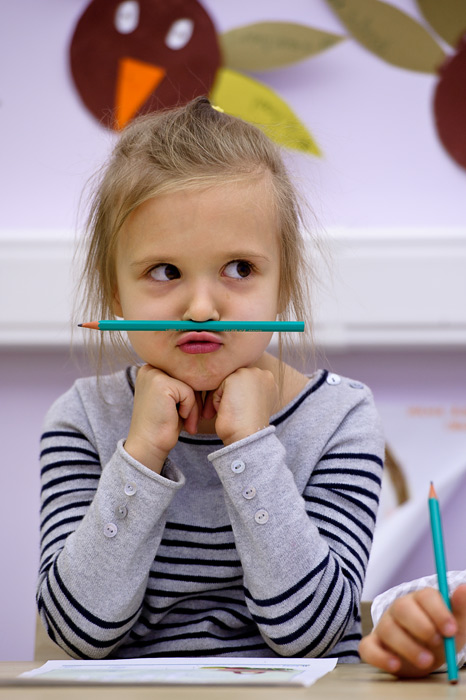 Стимулирующая
Обучающая
помогает сконцентрировать внимание, нацеливает на решение задачи, указывает на наличие ошибки и необходимость проверки решения
показать ученику последовательность и образец выполнения задания
Важно помнить:
Помощь включается только тогда, когда ученик оказывается не в состоянии выполнить задание самостоятельно. 
Сама помощь при этом дозируется и оказание ее происходит по принципу от минимальной к максимальной. 
Целью такой организации становятся: помощь ребенку в выполнении задания, уяснение, насколько он чувствителен к этой помощи, принимает ли ее.
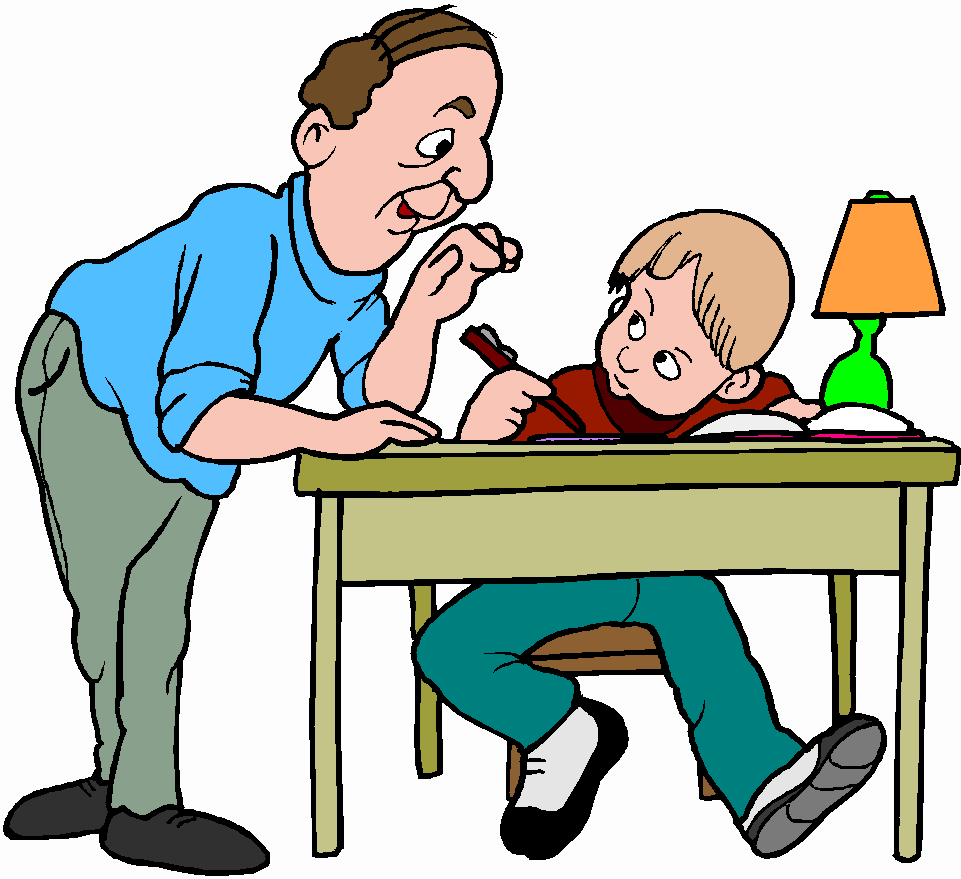 Направления работы для пробуждения познавательной активности и реализации резервных возможностей детей с ЗПР (С.Г.Шевченко, автор программ КРО)
обогащение кругозора детей;
приоритет знаниям, полученным на основе практического опыта;
формирование умений ориентироваться в задании, планировать предстоящую работу, выполнять ее в соответствии с наглядным образцом и (или) словесными указаниями учителя, осуществлять самоконтроль и самооценку;
адаптация содержания учебного материала, через очищение от сложности подробностей;
взаимообучение, диалогические методики;
оптимальность темпа с позиции полного усвоения;
обогащение и систематизация словаря и развитие речи;
усиление роли общеучебных и общепознавательных способов деятельности: умения наблюдать, анализировать, сравнивать, абстрагировать, обобщать, доказывать, классифицировать, запоминать произвольно и опосредованно;
расширение содержания учебной деятельности, требующего от школьников интеллектуального напряжения; 
обучение без принуждения, основанное на интересе, успехе, доверии, рефлексии изученного;
отбор, комбинация методов и приемов обучения с целью смены видов деятельности детей
Особенности обучения
Каждый урок является продолжением предыдущего.
Многократное повторение основного материала — один из приемов работы. Оптимальны и репродуктивные методы, т. к. они позволяют детям увидеть главное в изучаемом материале, систематизировать, повторять по шаблону
Надо учитывать низкую скорость чтения, счета и письма.
Для лучшего запоминания чаще предлагаются однотипные задания (одно — решили с учителем, другое — сообща с классом, третье — каждый индивидуально).
Излагать материал надо маленькими дозами, каждую из них закреплять повторением, констатацией сказанного, решением проблемного вопроса; 2-3 дозы изучаемого материала связывать кратким пересказом. 
Учитель должен научиться придумывать задания, идущие от простого к сложному, не гнаться за обилием новой информации, уметь из изучаемого выбрать главное, доступно изложить его, повторить и закрепить. 
Главная составляющая работы — общение
Преодоление ЗПР зависит от характера стимулирования познавательной активности ребенка со стороны взрослого
Многократные упражнения
Разнообразная деятельность
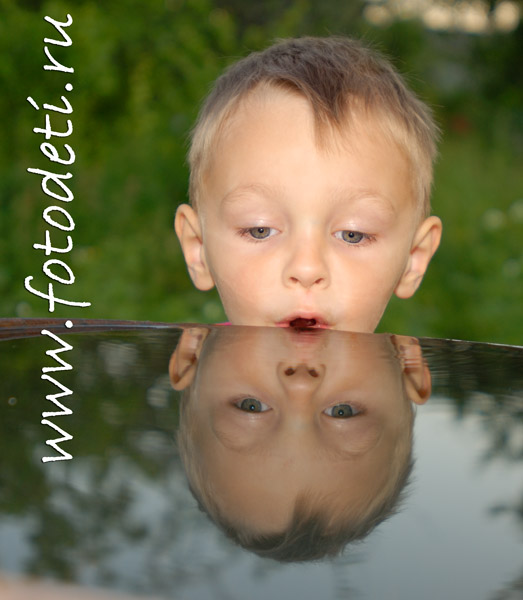 Наводящие вопросы
Поощрения
Поэтапное обобщение
Аналогии
Наглядный материал
Образцы, инструкции
Подходы в работе с детьми  с ЗПР:
Индивидуальный подход.
 Предотвращение наступления утомляемости.
 Активизация познавательной деятельности.
 Проведение подготовительных занятий.
 Обогащение знаниями об окружающем мире.
 Внимание на коррекцию всех видов деятельности.
 Проявление педагогического такта.
Для повышения эффективности обучения с ЗПР создаются специальные условия:
Введение физминуток через 15-20 минут.
Создание ситуации успеха на занятии.(выполнить посильный объем работы и получить одобрение, похвалу)
Благоприятный климат на уроке. Опора на эмоциональное восприятие.
Оптимальная смена видов заданий (познавательных, вербальных, игровых и практических).
Синхронизация темпа урока с возможностями ученика.
Точность и краткость инструкции по выполнению задания.
Поэтапное обобщение проделанной на уроке работы
Связь обучения с жизнью
Постоянное управление вниманием
Основные подходы к организации учебного процесса для детей с ЗПР
Подбор заданий, максимально возбуждающих активность ребенка, пробуждающие у него потребность в познавательной деятельности
Приспособление темпа изучения учебного материала и методов обучения к уровню развития детей с ЗПР
Индивидуальный подход
Сочетание коррекционного обучения с лечебно-оздоровительными мероприятиями
Повторное объяснение учебного материала и подбор дополнительных заданий
Постоянное использование наглядности, наводящих вопросов, аналогий
Использование многократных указаний, упражнений
Проявление большого такта со стороны учителя
Использование поощрений, повышение самооценки ребенка, укрепление в нем веры в свои силы
Поэтапное обобщение проделанной на уроке работы
Использование заданий с опорой на образцы, доступных инструкций
Специфика обучения детей с ЗПР математике
Использование  разнообразных опорных сигналов (дуги, лучи, рамки, карточки и др.)
Алгоритмизация деятельности
Использование разнообразных памяток – инструкций для решения уравнений, задач, выполнения сложных вычислений
Пооперационные карты   решения типовых
    составных задач